Project Update
June 10, 2019
Overview
The purpose of this study is to identify transportation solutions to reduce unemployment and improve access to job skills training and employment for the rural workforce in the BCD region.
Key Objectives
Project Schedule
Task 1: Rural Workforce Needs Assessment
2019
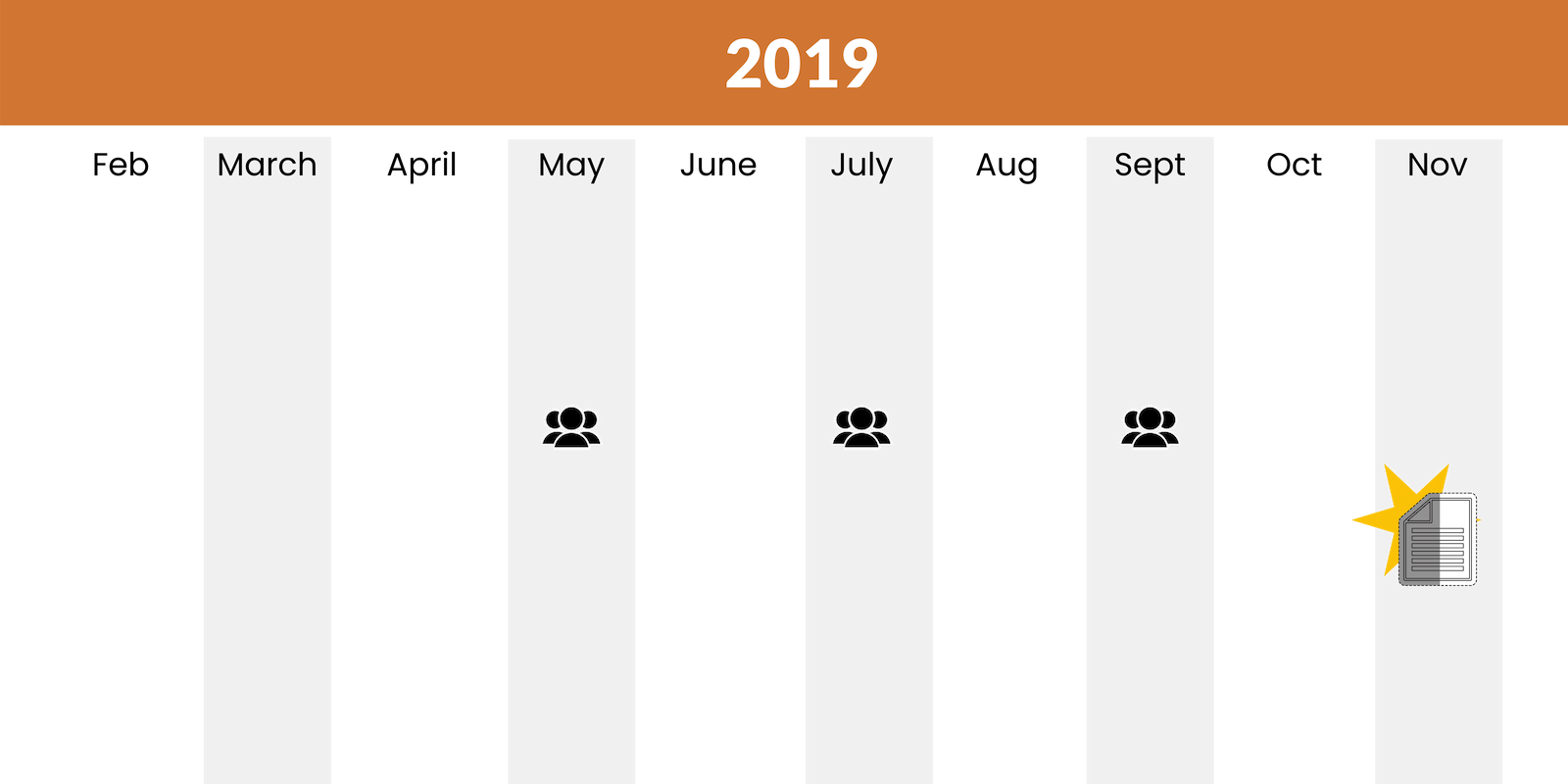 Task 2: Jobs Skills Training & Gap Analysis
Task 3: Transportation Strategies
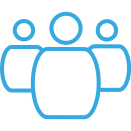 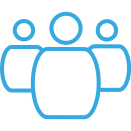 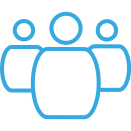 Final Report
Stakeholder MeetingSept
Stakeholder MeetingMay 4
Stakeholder MeetingJuly 18
Project Stakeholders
Employers and Chambers
Economic Development Organizations
Rural Communities
Workforce Agencies
Higher Education & Training Providers
Community Organizations & Churches
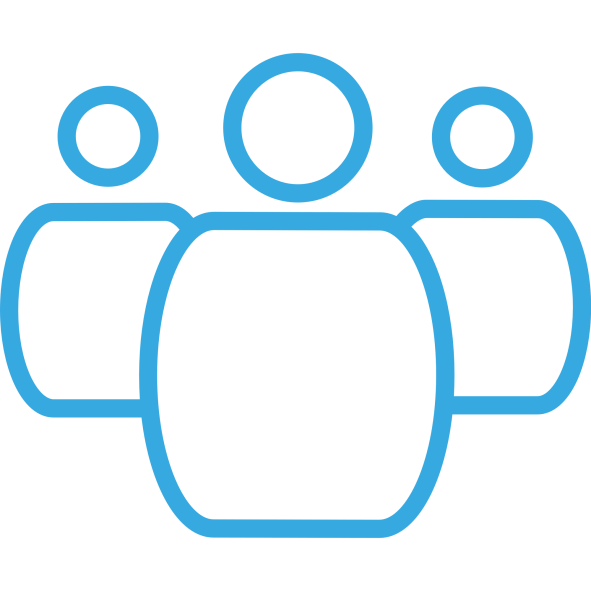 Transportation Needs Assessment
Key Take-Aways
Findings and Analysis
3 major areas in the rural area with both concentrated populations and limited transportation options
Area 1 
Pinopolis, Bonneau, Bonneau Beach, Russellville, St. Stephen
Area 2
Harleyville, Ridgeville, Reevesville, St. George
Area 3 
Hollywood, Meggett, Ravenel
Additional Municipalities: 
Awendaw, Jamestown, McClellanville
1
2
3
Regional Employment and the Future
Key Regional Employers – BCD Region
Note: While hospitality sector jobs account for a large percentage of jobs in the region, many employers make up this sector
Five-Year Growth in Job Skills Market
Largest growth in jobs:
Production and Mechanical
Hospitality
Medical
Business Operations Support
Software & IT
66% of the job growth is forecasted to take place in these five industries
Source: 2018 Talent Demand Study
Job & Training Opportunities and Needs
Employment opportunities and training centers:
Primarily Concentrated in the Urban Area
Downtown Charleston & North Charleston
75%+ of employment:  
Health Services and Private Education
Leisure and Hospitality
Professional and Business Services
Government and Trade
Transportation and Utilities sectors
Forecasted growth: 
Production & Mechanical
Hospitality
Medical
Business Operations Support
Software & IT
Leisure & Hospitality:
Large sector comprised of many employers
Potential sector to focus job training efforts due to the forecasted growth and current strength
Defining Workforce Mobility and Employment Needs
Defining Workforce Mobility
Access to Transportation




Income Levels
Employment Rates




Educational Attainment
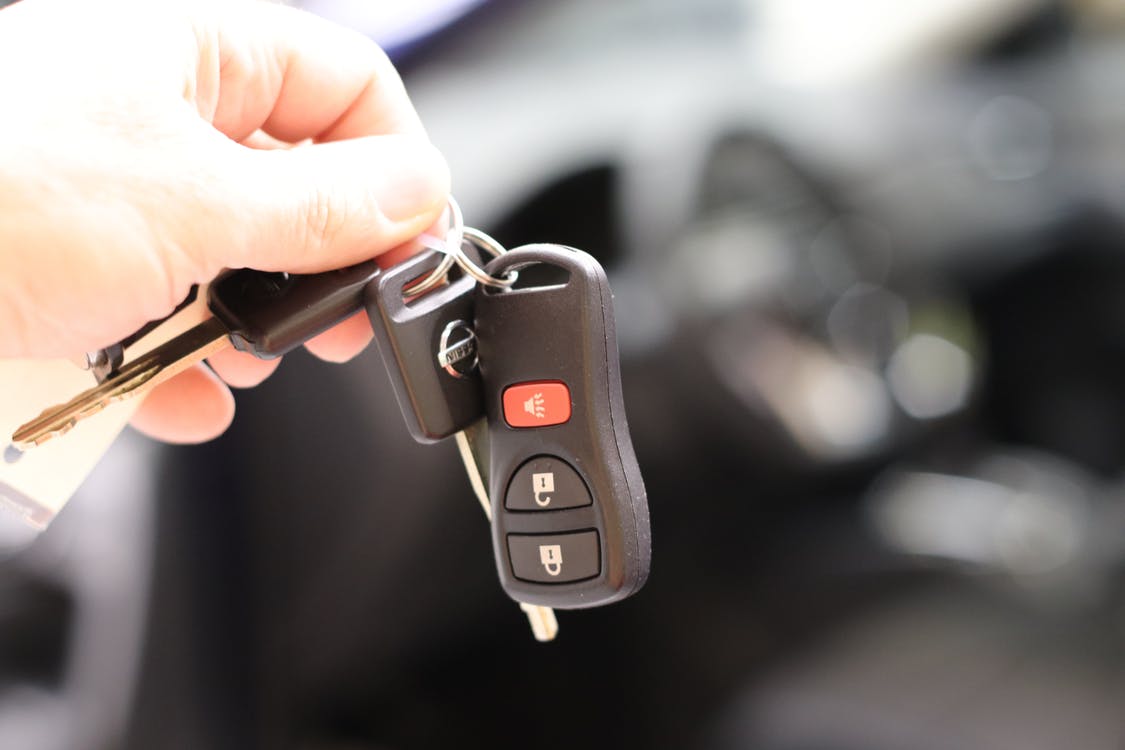 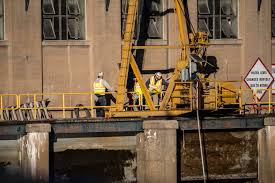 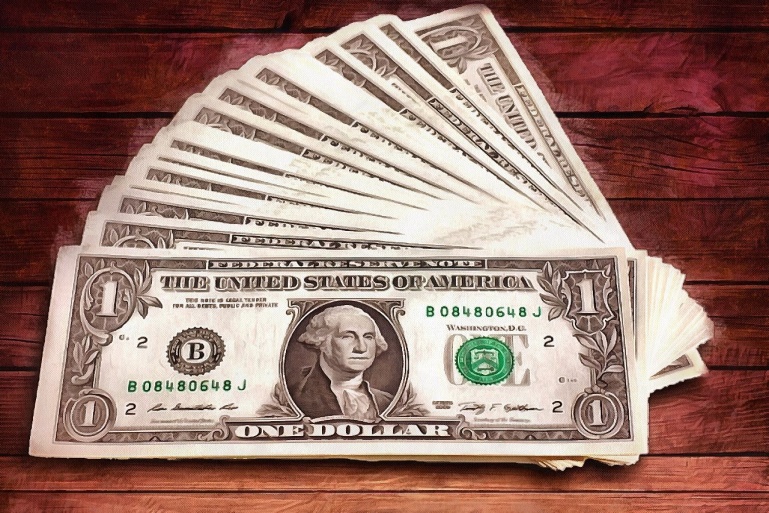 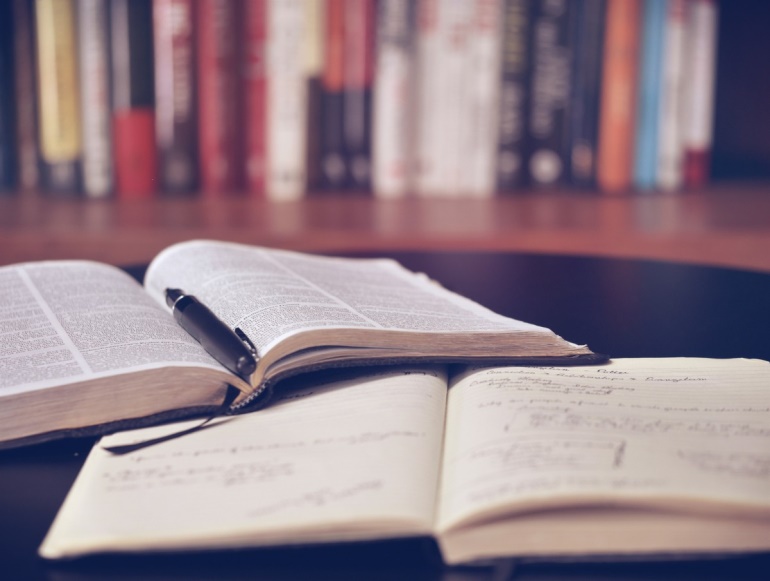 Rural Economic Profile Findings
North of Lake Moultrie – highest rates of lack of access to vehicles, low median household incomes
MHI ranges from $32k-37k
In some places, 9% of households lack access to a vehicle
Reevesville –  lowest % of high school graduates (75%)
12% of people have a bachelor’s degree
Russellville – lowest % people with a bachelor’s degree (7.9%)
Highest unemployment rate is 19.1% (near Russellville)
North of Ridgeville - unemployment rates of 11.1%
Meggett, Hollywood & Ravenel – lowest unemployment rates
Stakeholder Meeting #1 Recap
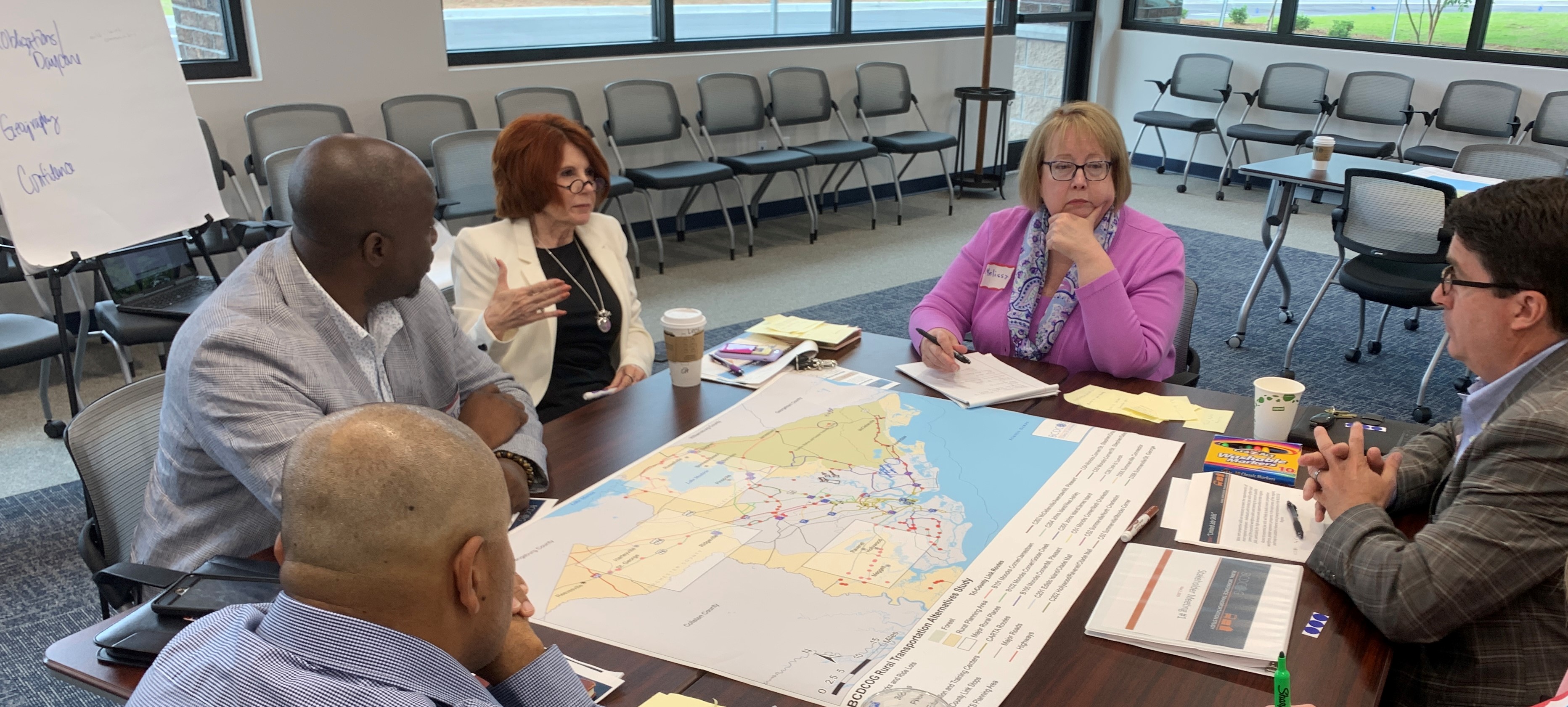 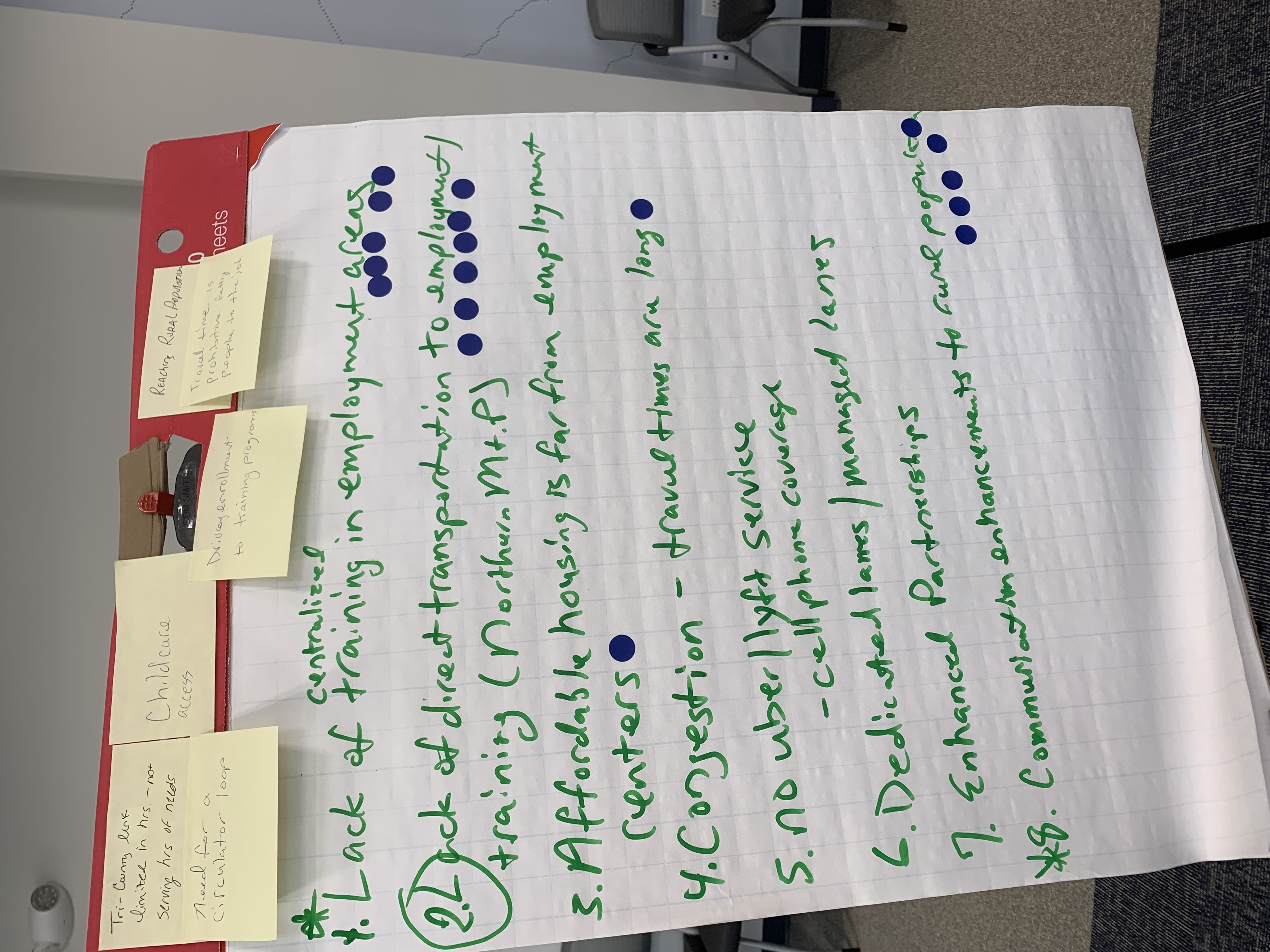 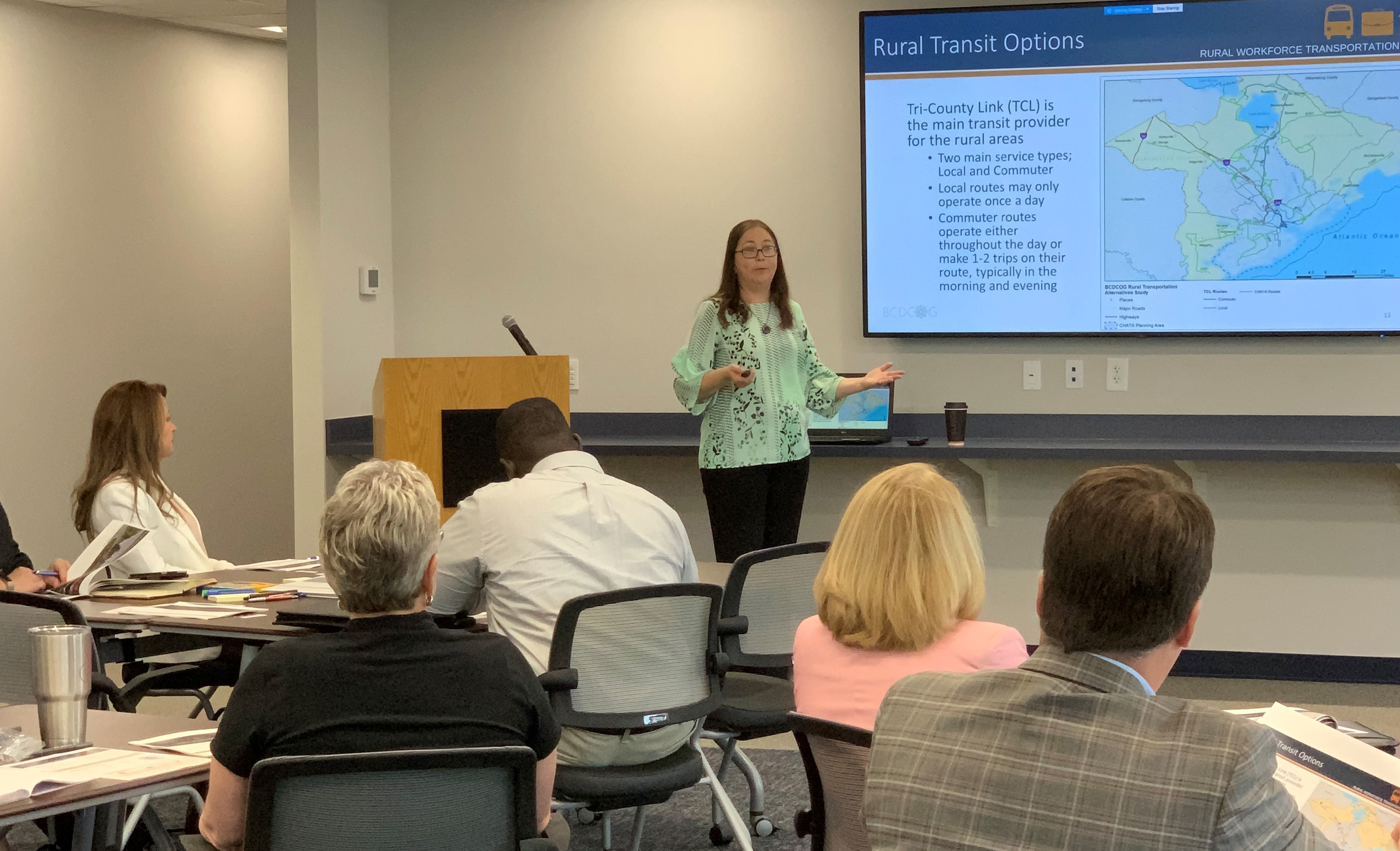 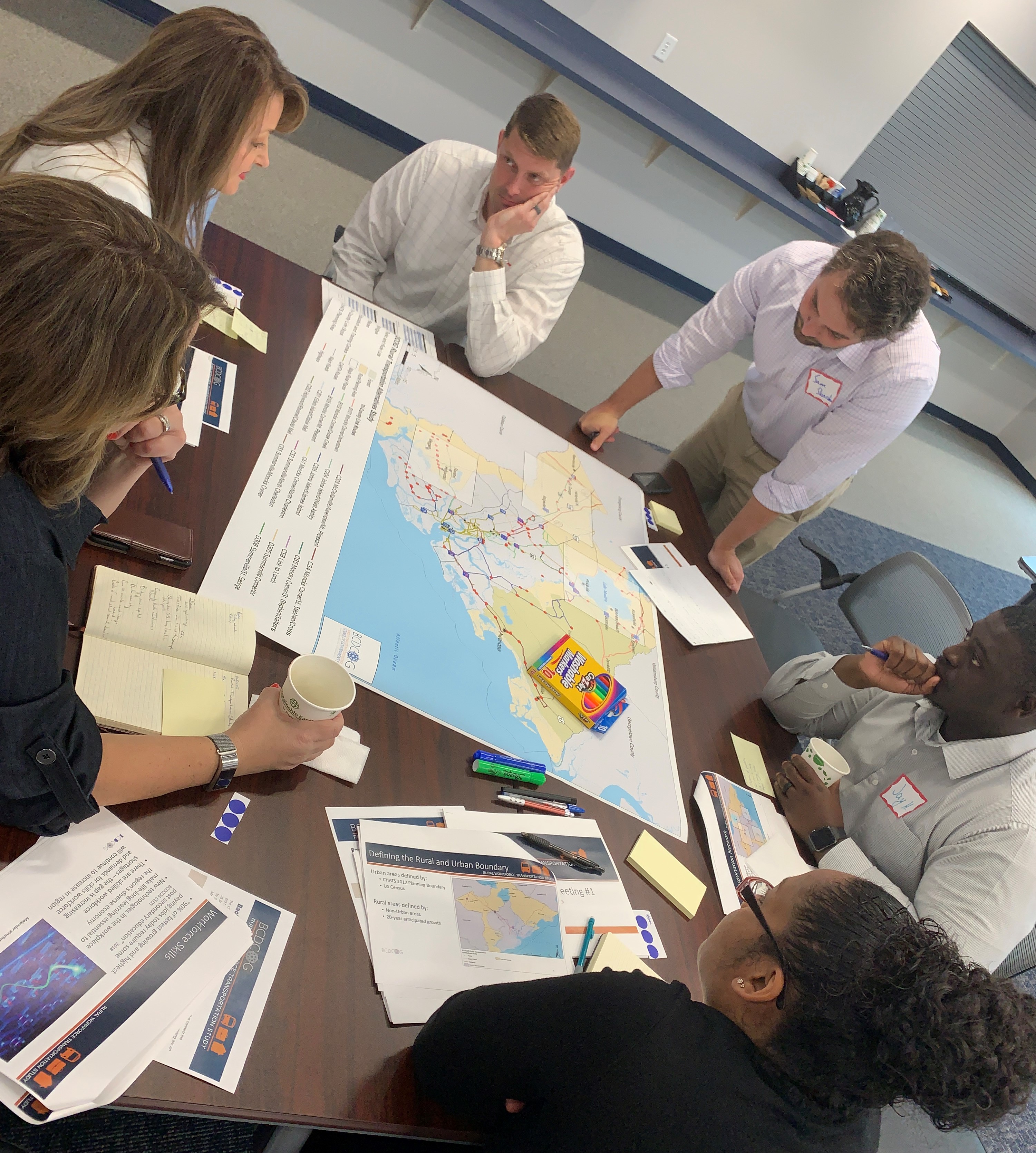 Stakeholder Meeting #1
May 4, 2019
Stakeholder Meeting #1 Recap
Defining “Workforce Mobility”

Workforce mobility not only refers to providing adequate transportation alternatives to connect individuals with opportunities to bridge the skills gap and secure in demand jobs, but it also refers to providing individuals the choice to move across grades and positions within a trade or make a complete change in occupation.
Stakeholder Meeting #1 Recap
Defining “Corridors and Nodes” for further review
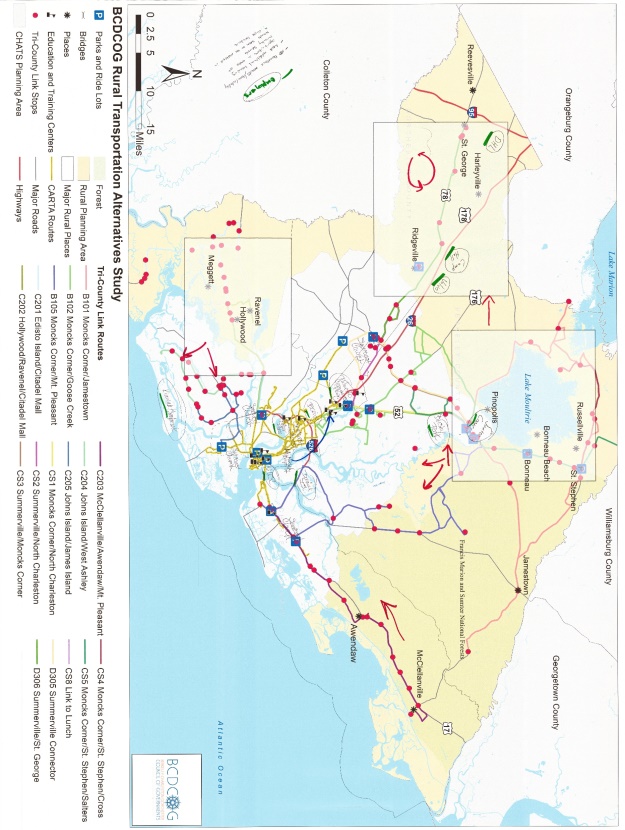 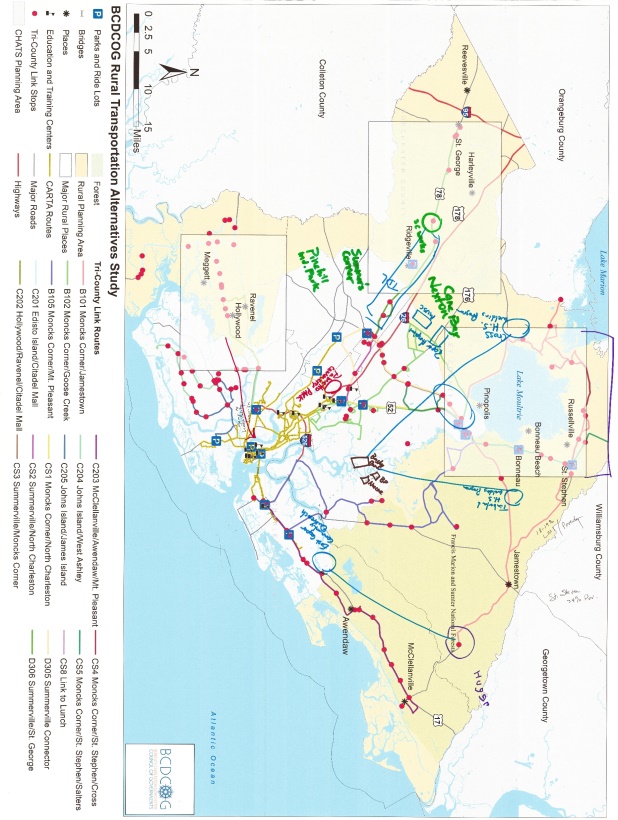 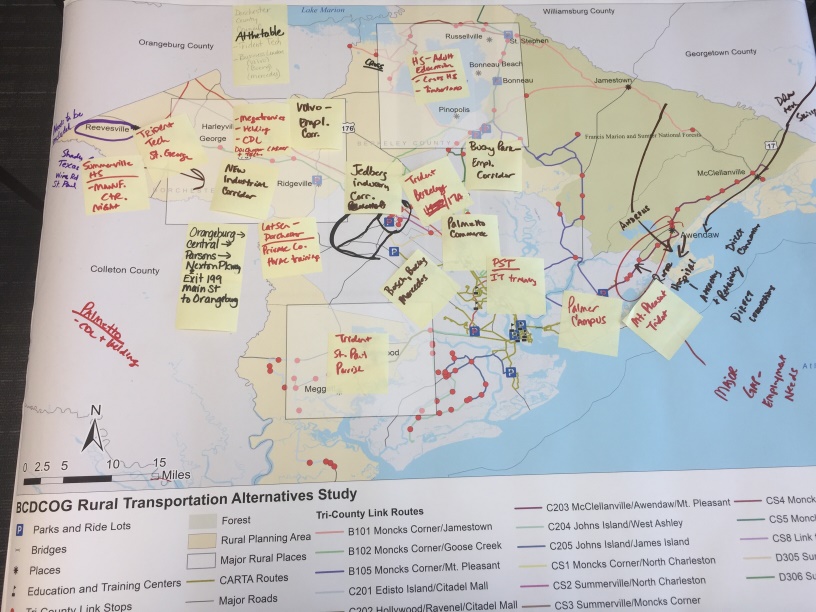 Stakeholder Meeting #1 Recap
Defining primary “Needs and Barriers” for alternatives development
-Connectivity -  Transportation & Land Use
-Accessibility - Training Center Locations
-Mobility - Lack of Options
-Communications– Limited Data & Cellular Access
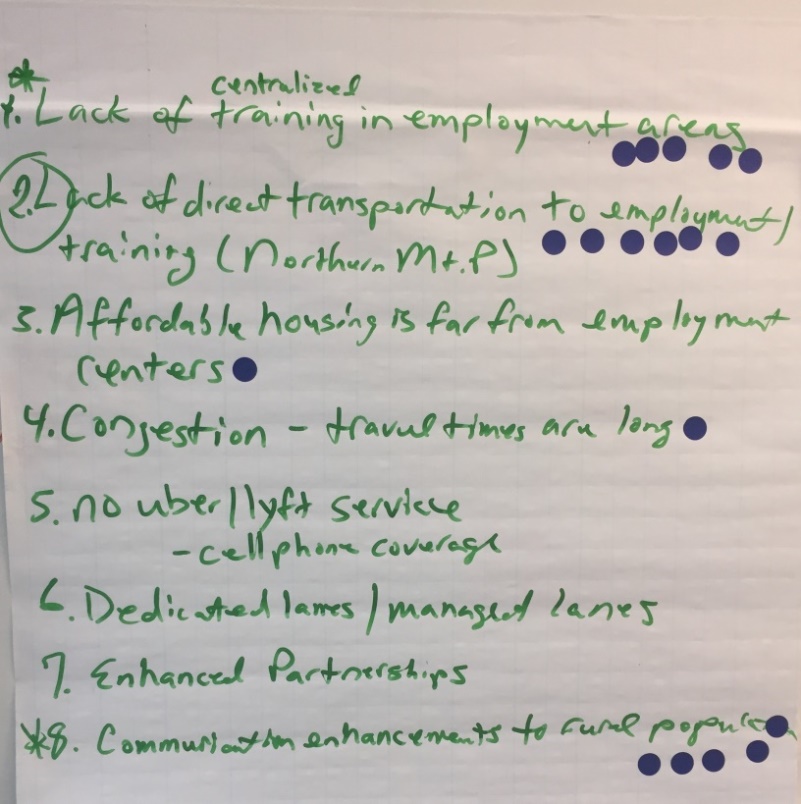 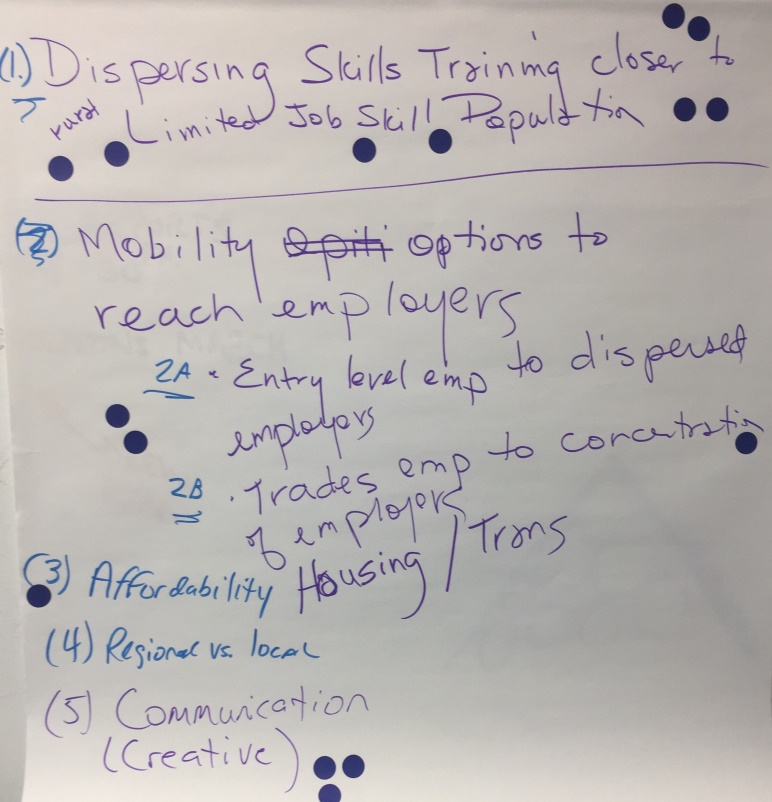 Next Steps
Stakeholder Meeting #2
Scheduled: July 18, 2019 

Analyze survey results

Identify alternatives, look at nodes/corridors

Draft evaluation of options and measures of effectiveness
Study Team Contact Information
Sharon Hollis
Berkeley-Charleston-Dorchester Council of Governments
5790 Casper Padgett Way, North Charleston, SC 29406
sharonh@bcdcog.com
Phone: 843.529.0400
Amy L. Livingston 
CDM Smith
421 Wando Park Boulevard, Suite 210, Mount Pleasant, SC 29464
LivingstonAL@cdmsmith.com
Phone: 843.972.4553